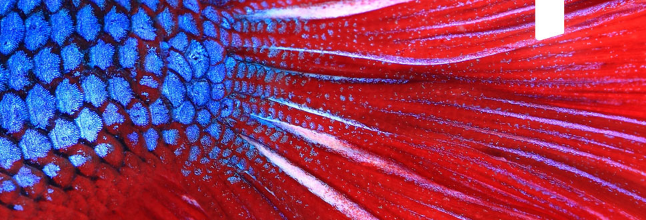 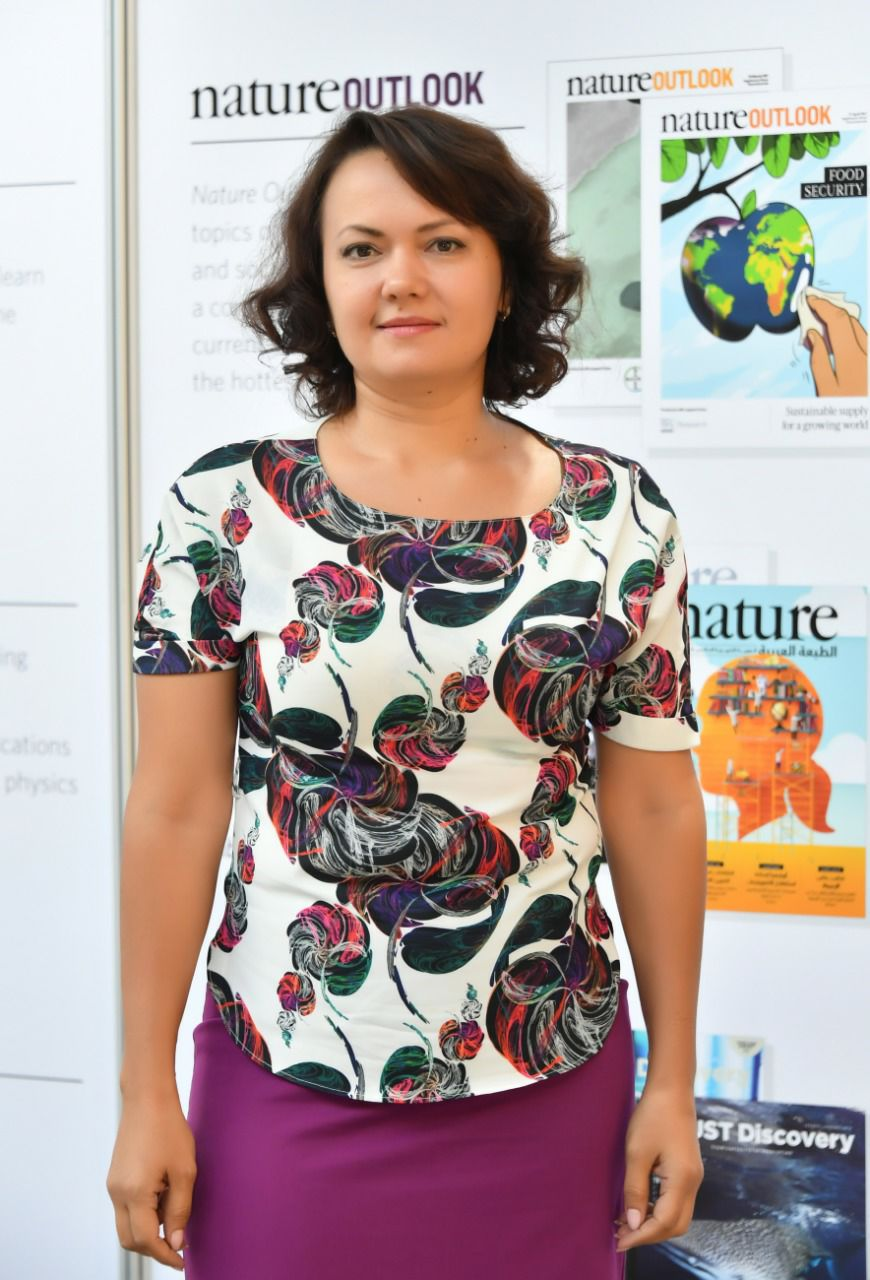 Тема 1: Как сделать подборку статей для собственных научных исследований на link.springer.comИРИНА АЛЕКСАНДРОВА2020
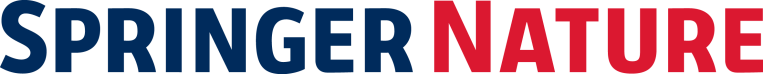 Нашриётимизнинг етакчи брендлари (маҳсулотлари)
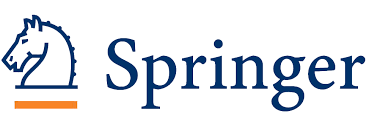 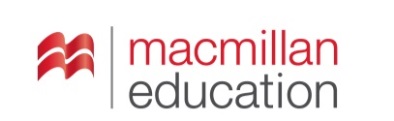 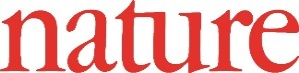 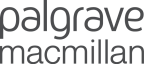 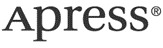 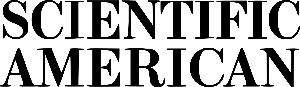 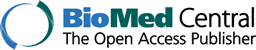 Бизнинг платформалар/ Webites
www.link.springer.com    	   Журналы и статьи. Полнотекстовая библиотека

 www.authormapper.com        Информация о всех публикациях и авторах

www.springernature.com       Корпоративный сайт
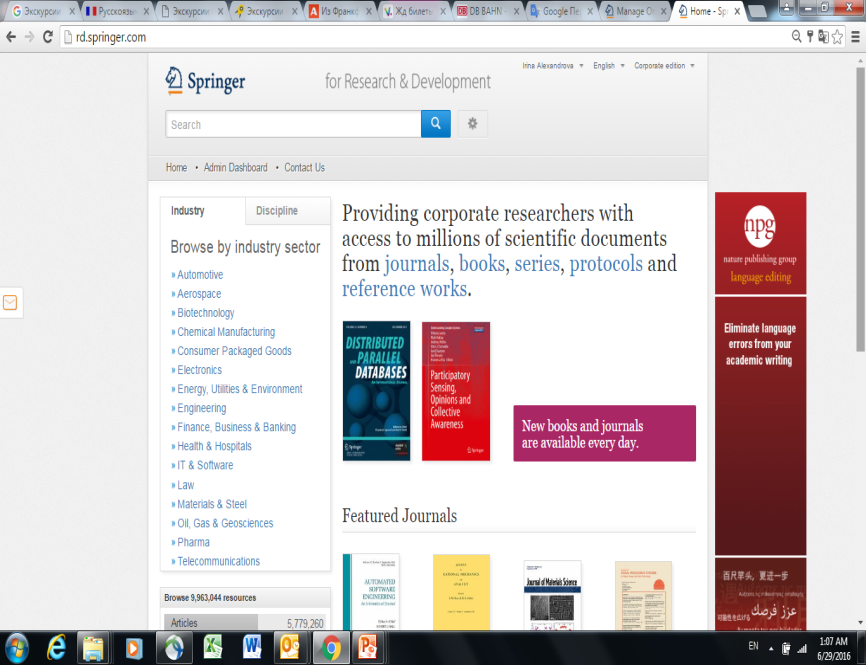 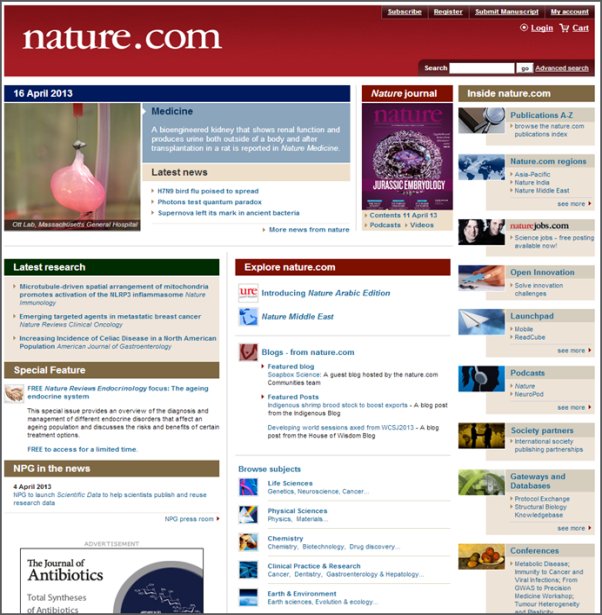 ЎЗБЕКИСТОНДА ОБУНА: Ўзбекистон инновацион ривожланиш Вазирлиги билан Springer Nature компанияси  имзолаган шартнома доирасида республикамизнинг 100 ташкилотларига 2020 йил давомида (январ-декабр) қўйидаги маълумотлар базасига уланиш имкони берилди  :
1. Springer Journals журналлар тўпламига–www.link.springer.com
Барча соҳа йўналишлари бўйича  1997-2020 йилларда чоп этилган мақолалар ва журналлар бор. 
2. Springer Protocols – https://link.springer.com/search?facet-content-type=%22Protocol%22
- Табиий фанлар йўналиши бўйича 50 000дан зиёд  лабаратор тадқиқотлар мавжуд.
4
Ўзбекистон ва Қозоғистонни таққослаганда: 2015-2019 йиллардаги нашрлар сони
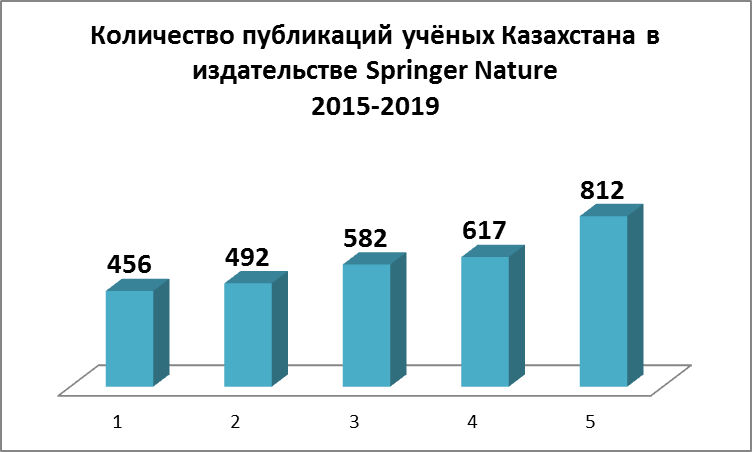 Ҳозирги кунда  Springer Nature компанияси Ўзбекистон ва Қозоғистон муаллифларининг мақола ва китоблари сони бўйича             1-ўринни эгаллаб, бошқа нашриётларга қараганда  энг кўп миқдордаги  нашрларга эга.  Ҳар йили Қозоғистонлик олимлар турли илмий соҳалар буйича 800 зиёд, Ўзбекистонлик олимлар эса 260 ортиқ мақолаларни  Springer Nature нашриётида чоп этишади.
2015                2016             2017              2018              2019
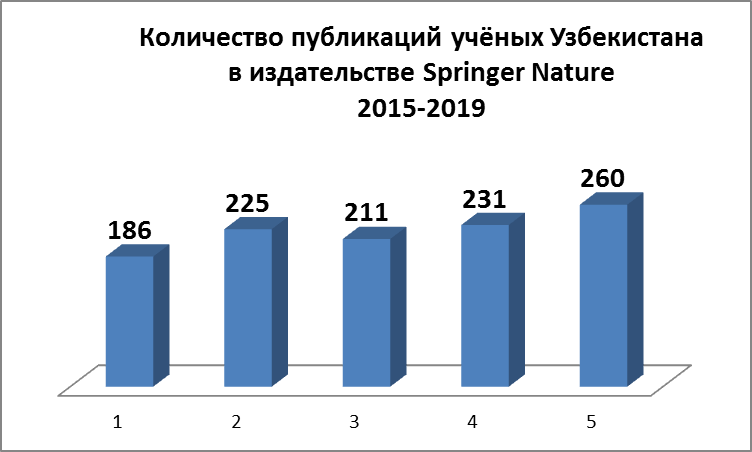 2015                2016             2017              2018              2019
Number of SpringerNature Journals with Impact Factors 2005-14
Springer Nature журналлари, рейтинглардаги ўрни ва афзалликлари
Journal Citation Reports таъкидлашича, 2017йилда  Springer Nature нашриётининг 1,800 журналлари импакт факторга эга бўлди.
Springer Nature нашриётининг 2454                  журналлари Scopusда индексланади.
CAGR: 8%
Springer Nature журналлари,  JCR таъкидлашига кўра, кўплаб илмий соҳалар бўйича етакчилик қилади:
28 тоифа бўйича бизнинг журналлар рейтингларда етакчилик қилади.
79 тоифада Springer Nature журналлари  рейтингларни биринчи 3-га киради.
155 журнал рейтингларни  биринчи 1\4 киради.
Source: Thomson Reuters / Journal Citation Reports
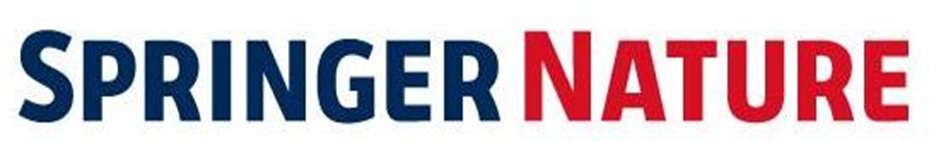 6
www.link.springer.com
Бизнинг сайтларда сиз қуйидагиларни амалга оширишингиз мумкин:1. Тадқиқотингиз йўналишида сўнгги ютуқлар ҳақидаги мақолалар, китобларни ўқиш ва юклаб олиш.2. Соҳа йўналишидаги илғор ютуқларни қиёсий таҳлил қилиш учун мақолаларни танлаш, тадқиқот ҳисоботлари, магистрлик ва докторлик диссертацияларни ёзишда  маълумотлардан фойдаланиш. 
3. Тадқиқотингиз мавзусига доир юқори рейтингли журналларни тез аниқлаш. Журнал сайтида унинг импакт фактори борми ва у Scopusда индексланадими.4. Журнал талаблари билан танишиб, уларга мувофиқ мақолани тайёрлаш. 
5. Талабалар, магистрантлар, докторантлар ва ўқитувчиларга тўлиқ матнли маълумотлар базасига уяли телефон орқали ёки уйда масофадан уланиш имконини бериш.
7
Сайтга қандай кириш мумкин? www.link.springer.com сайтига кириш керак.
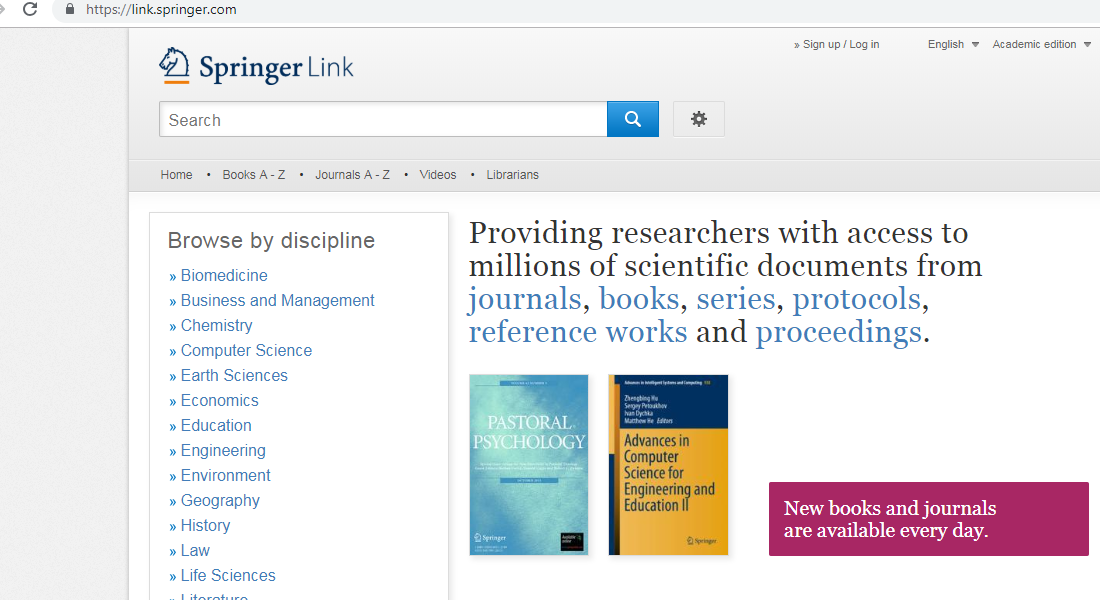 8
Тизимга нафақат ташкилотингиз, балки уйда, телефон ва ҳ.к. орқали уланиб фойдаланиш мумкин: Ташкилотингизда рўйхатдан ўтишингиз шарт.
1-босқич – Исм

2-босич – Фамилия

3-босқич – Электрон почта

4-босқич – Парол

5-босқич – Паролни тасдиқлаш

6-босқич – рўйхатдан ўтиш
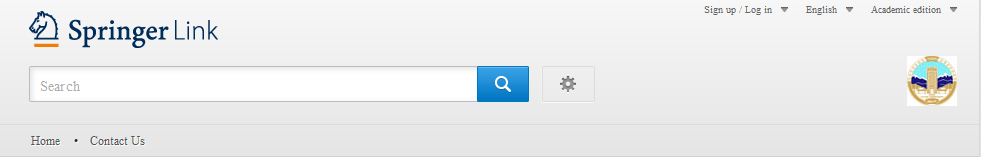 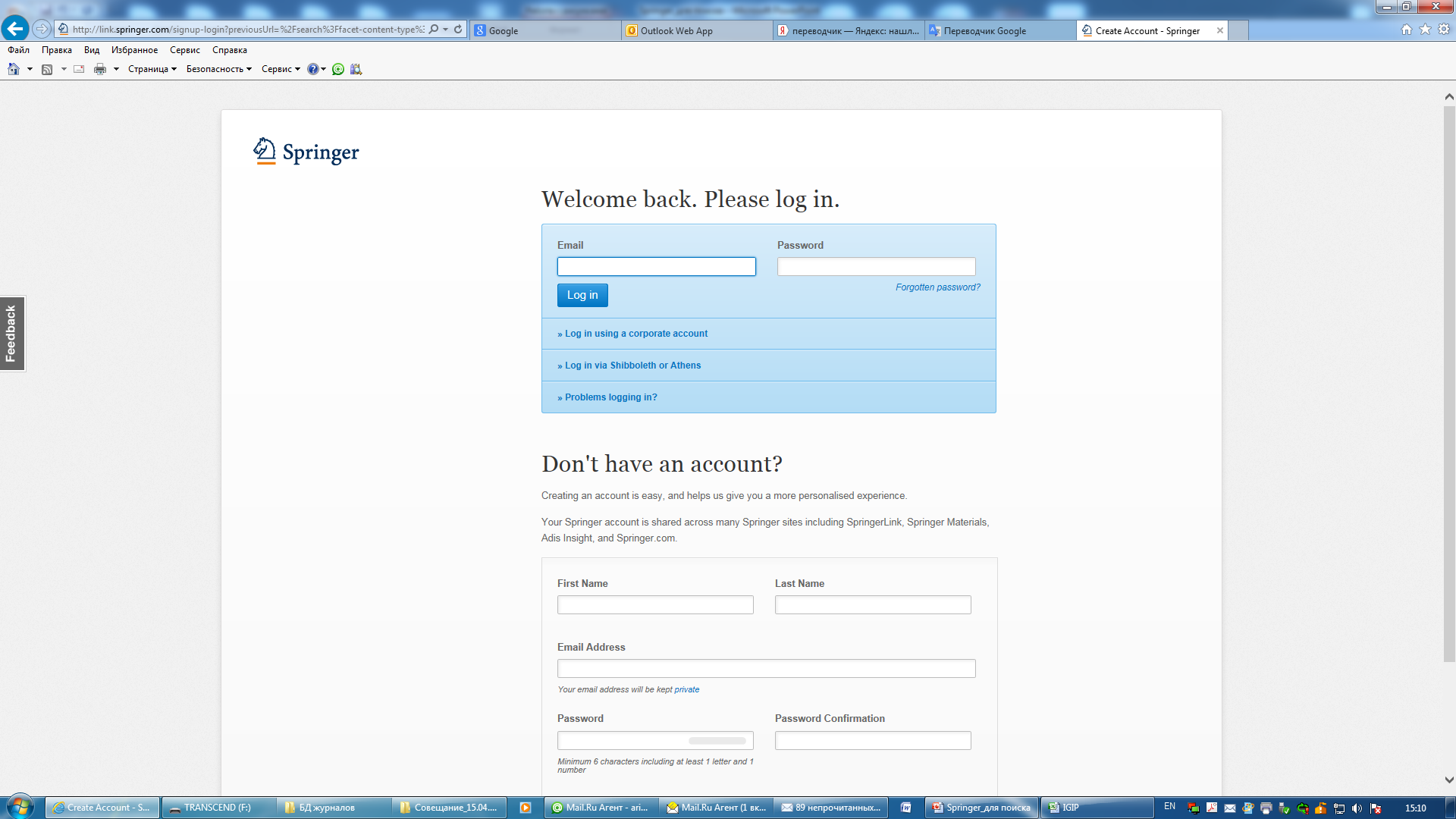 1-босқич
2-босқич
3-босқич
5-босқич
4-босқич
6-босқич
9
Тизимга уйда, телефон ва ҳ.к. орқали уланиш
1-босқич – Электрон почта

2-босқич – Парол

3-босқич – Кириш
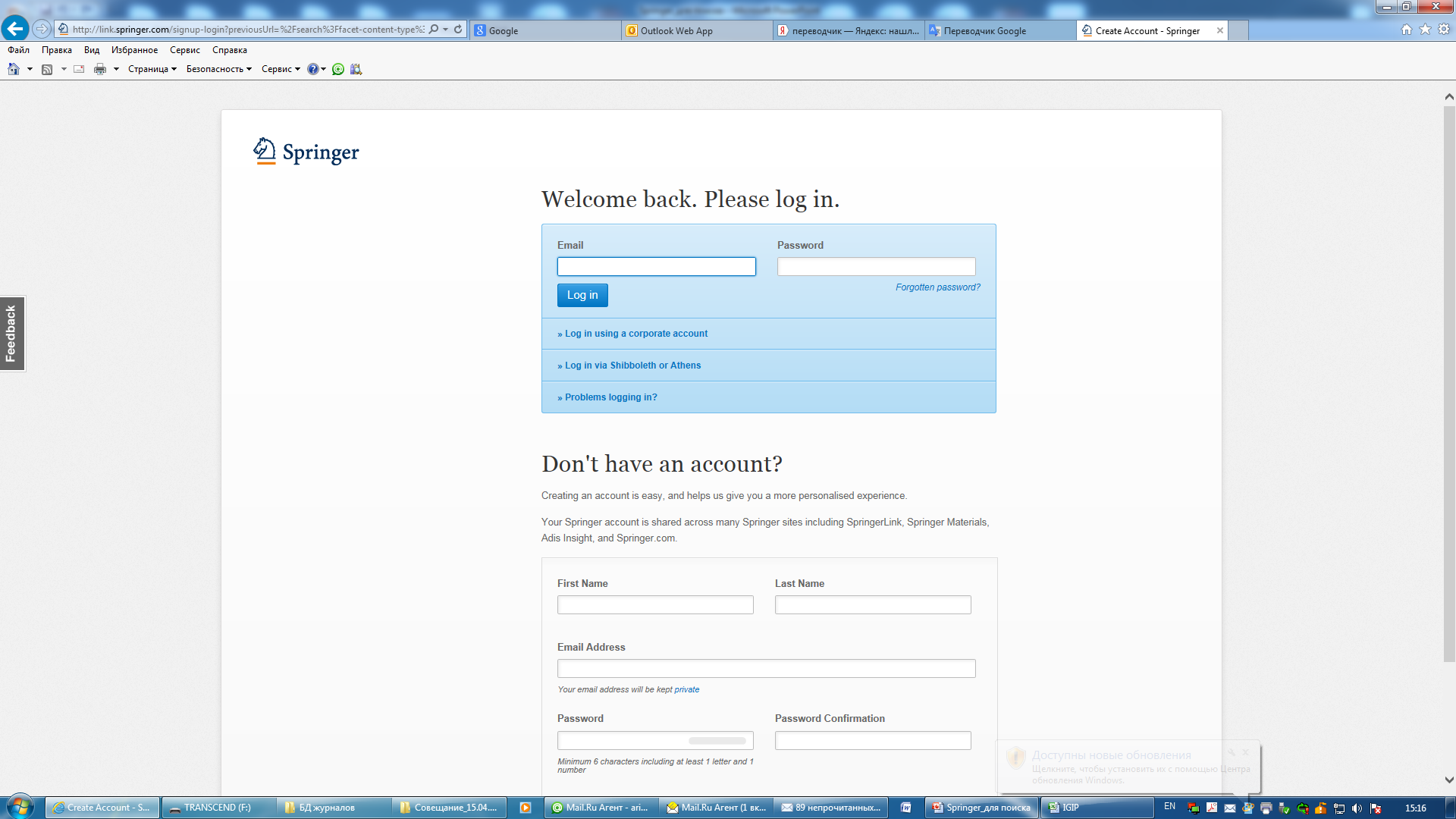 1-босқич
2-босқич
3-босқич
10
Сайтнинг умумий кўриниши ва электрон журналлар, мақолалар, протоколларни қидириш
1-Қидирув – калит сўзлар бўйича

2-Қидирув –соҳа йўналишлари бўйича

3-Қидирув – тоифалар (категория) бўйича
1-Қидирув
2-Қидирув
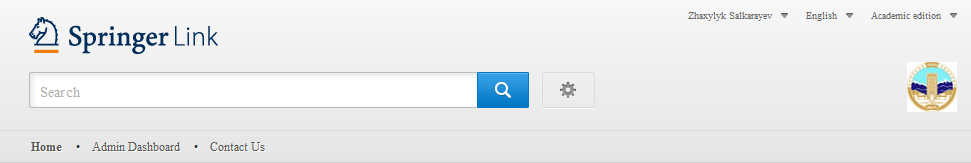 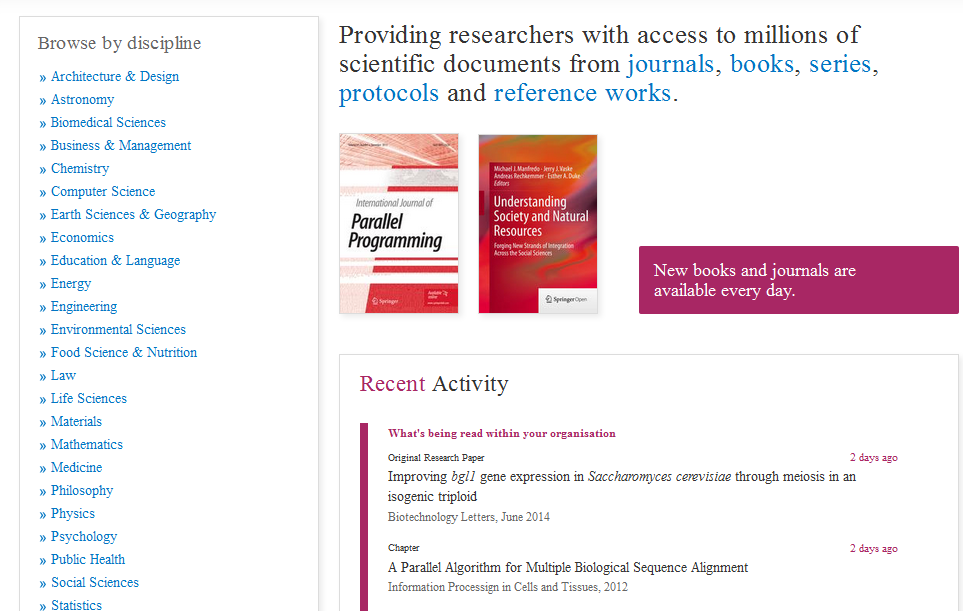 3-Қидирув
11
1-Қидирув: Калит (таянч) сўзлар бўйича журналларни қидириш
1-босқич
1-босқич – Калит сўзини киритиш. Масалан, «генетика»
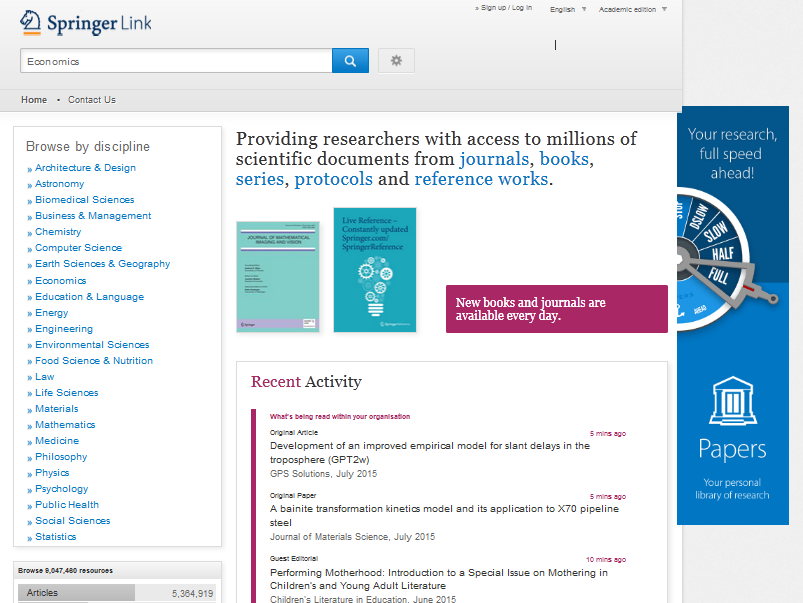 12
Қидирув натижалари: фильтрлар
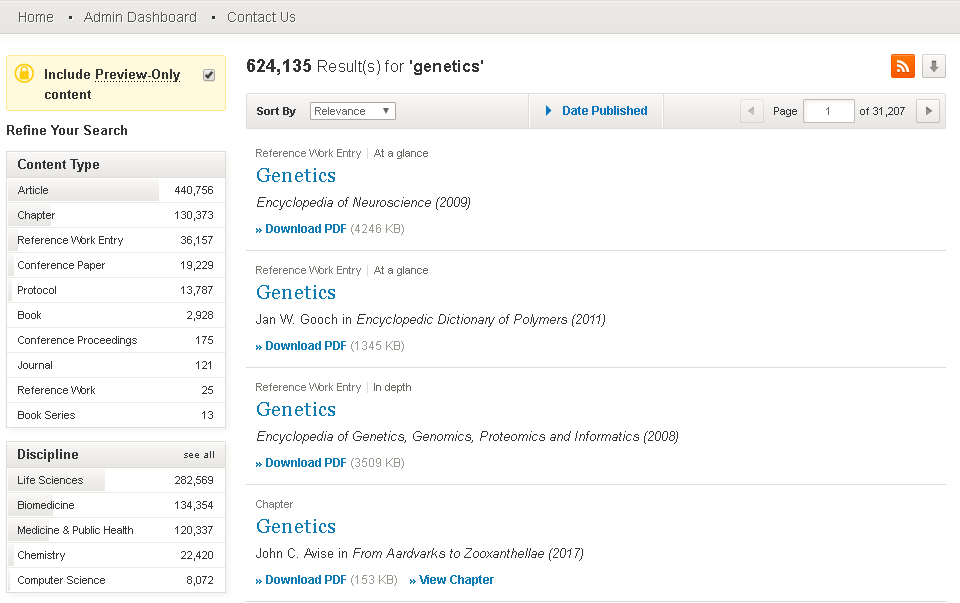 (1)
Қидирув сўрови бўйича натижаларнинг умумий сони 
Нашр йилини белгилаш
Нашр даври ёки аҳамияти бўйича саралаш
Фақат мавжуд ёки тўлиқ таркибни (барчасини) кўрсатиш
Контент турини танлаш
Соҳа йўналишини белгилаш 
Тилни танлаш
(4)
(3)
(2)
(5)
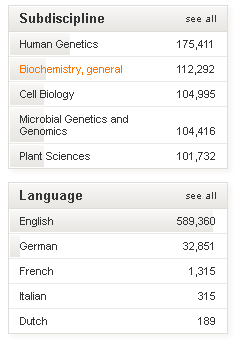 (6)
(7)
Калит (таянч) сўзлар бўйича журналларни қидириш
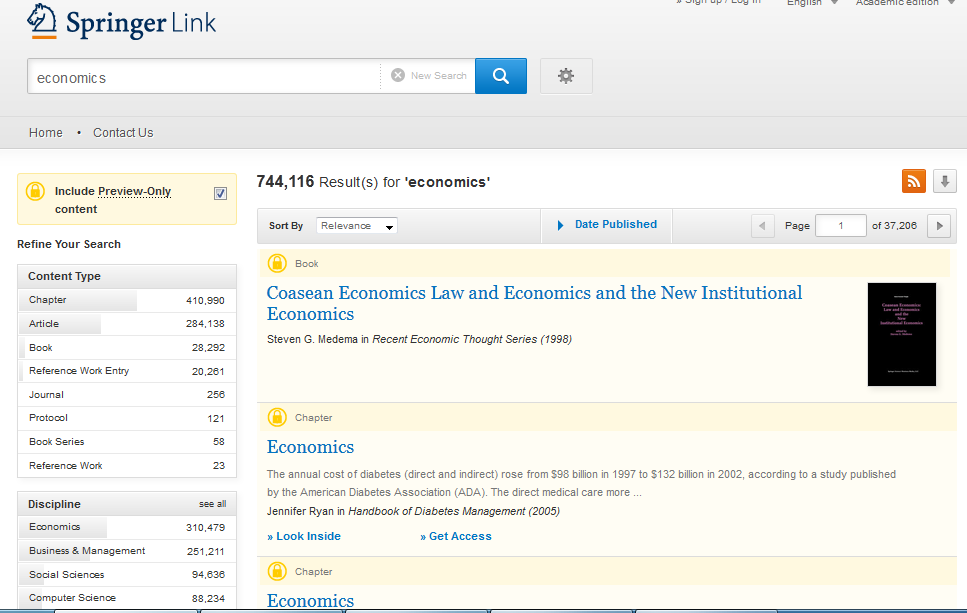 1 – «журнал» тоифасини танлаш

2 – Нашр санасини белгилаш 

3 – Журнални танлаш
1-босқич
2-босқич
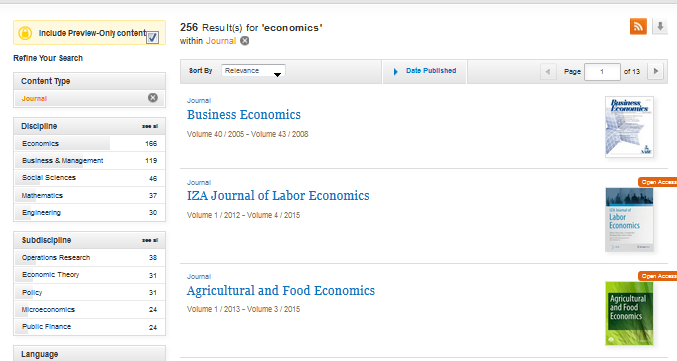 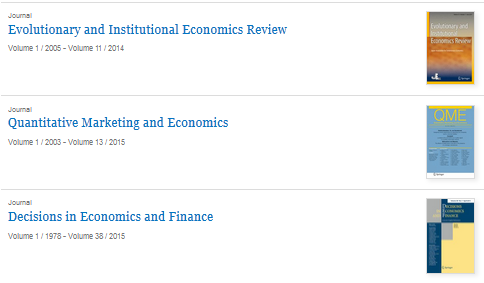 3-босқич
14
Журнални кўриб чиқиш
1 – Журнал сони бўйича қидириш

2 – Сўнгги мақолалар

3 – Мазмунини кўриб чиқиш

4 –  Журнал ҳақида маълумот

5– Мақолаларни кўриб чиқиб, юклаш

6 – Журнал сонларини кўриб чиқиш ва мақолаларни юклаб олиш
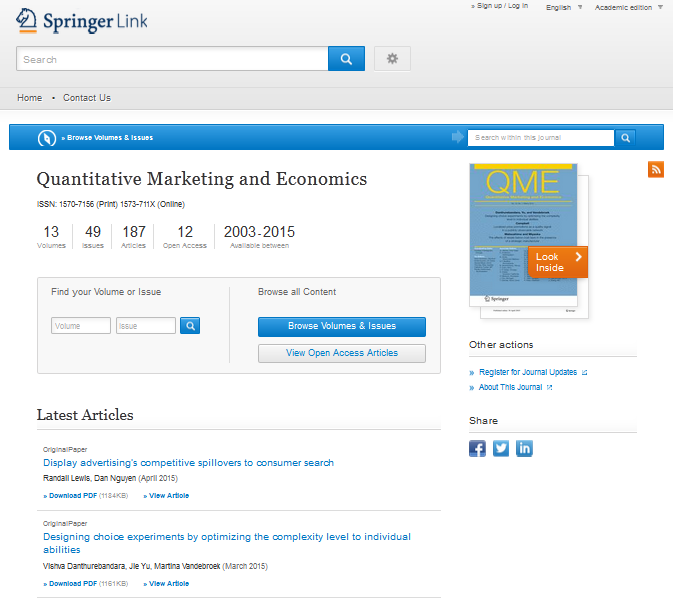 3-босқич
1-босқич
2-босқич
6-босқич
4-босқич
5-босқич
15
Журнал ҳақида маълумот
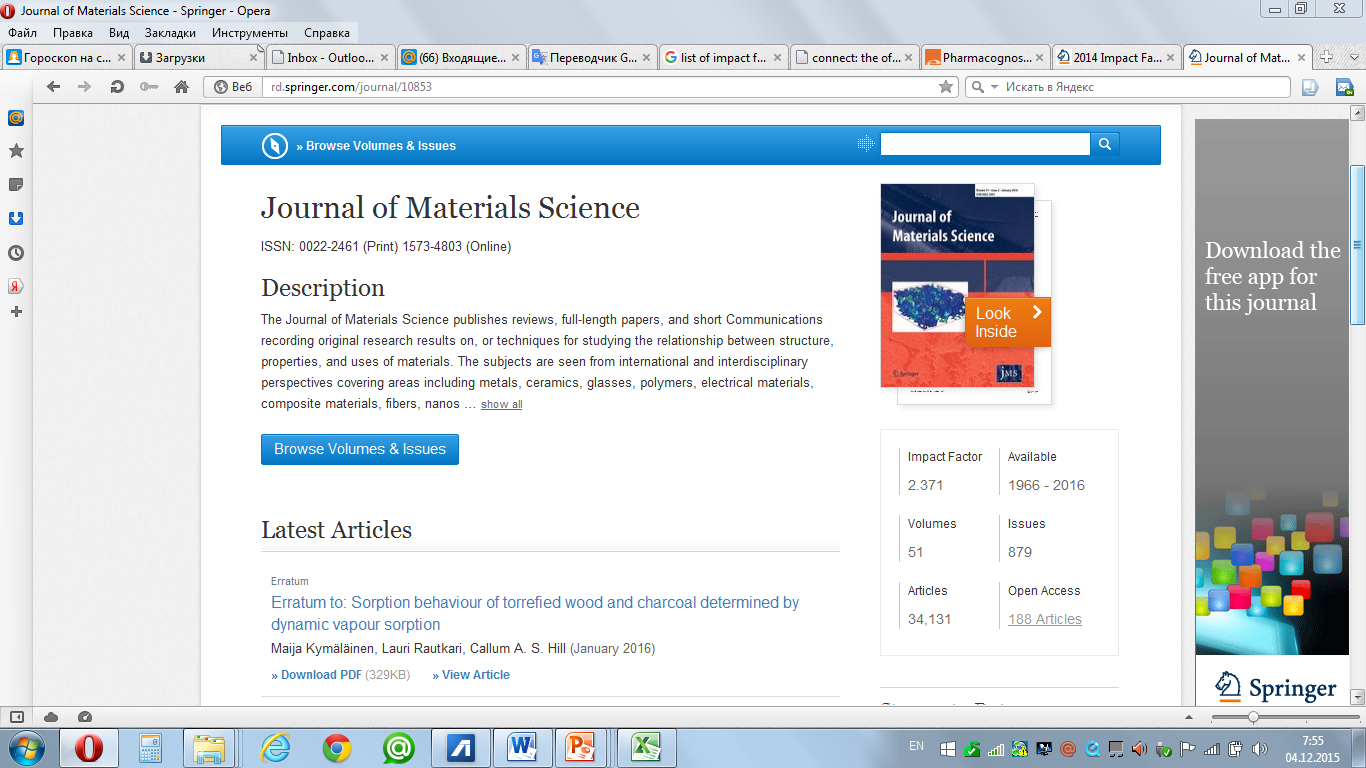 16
Журнал ҳақида маълумот
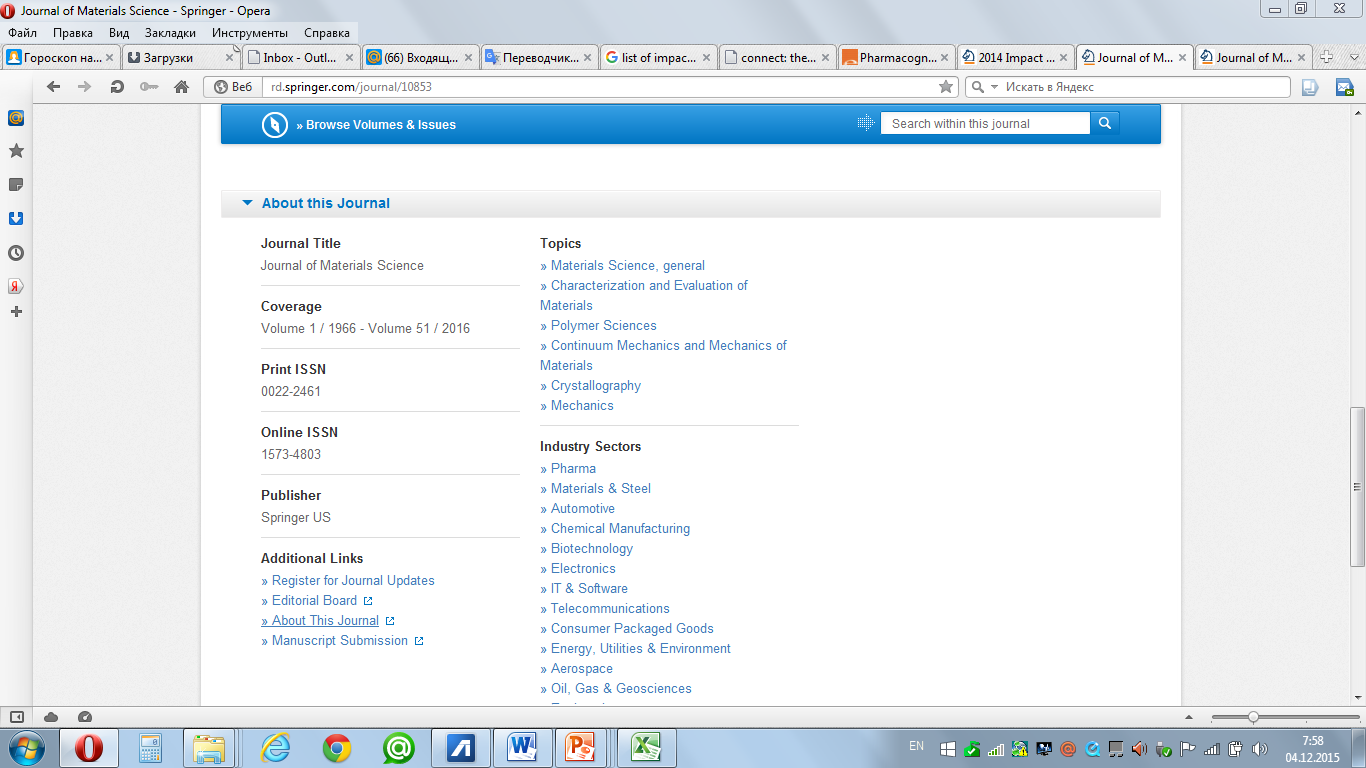 17
Журнал ҳақида маълумот
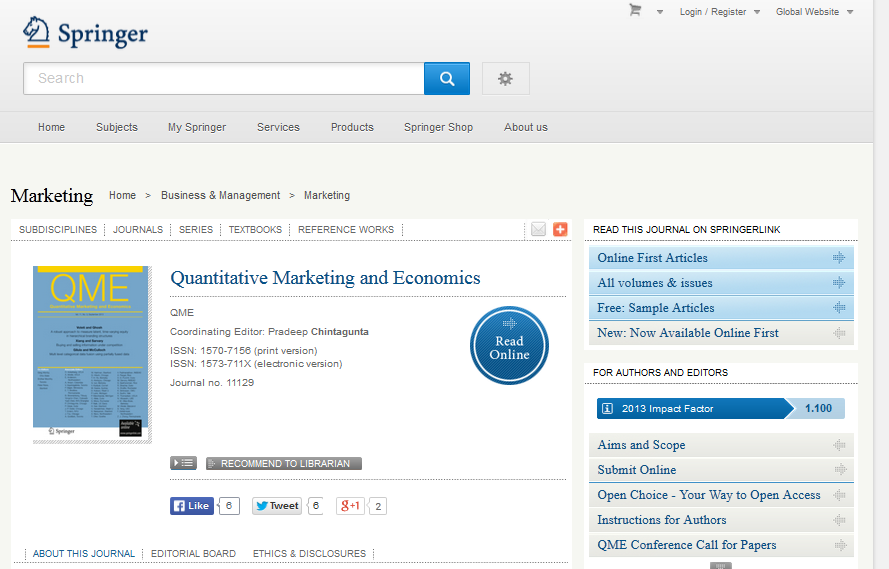 1 – Журнал сонларини кўриб чиқиш

2 – Мақола намунаси 

3 – Журналнинг импакт-фактори

4 -  Муаллифлар учун кўрсатмалар

5 – Мақолани онлайн юбориш
1-босқич
2-босқич
3-босқич
5-босқич
4-босқич
18
Журнал ҳақида маълумот: Журнал қаерда индексланиши ва унда Scopus борлигини қандай билиш мумкин?
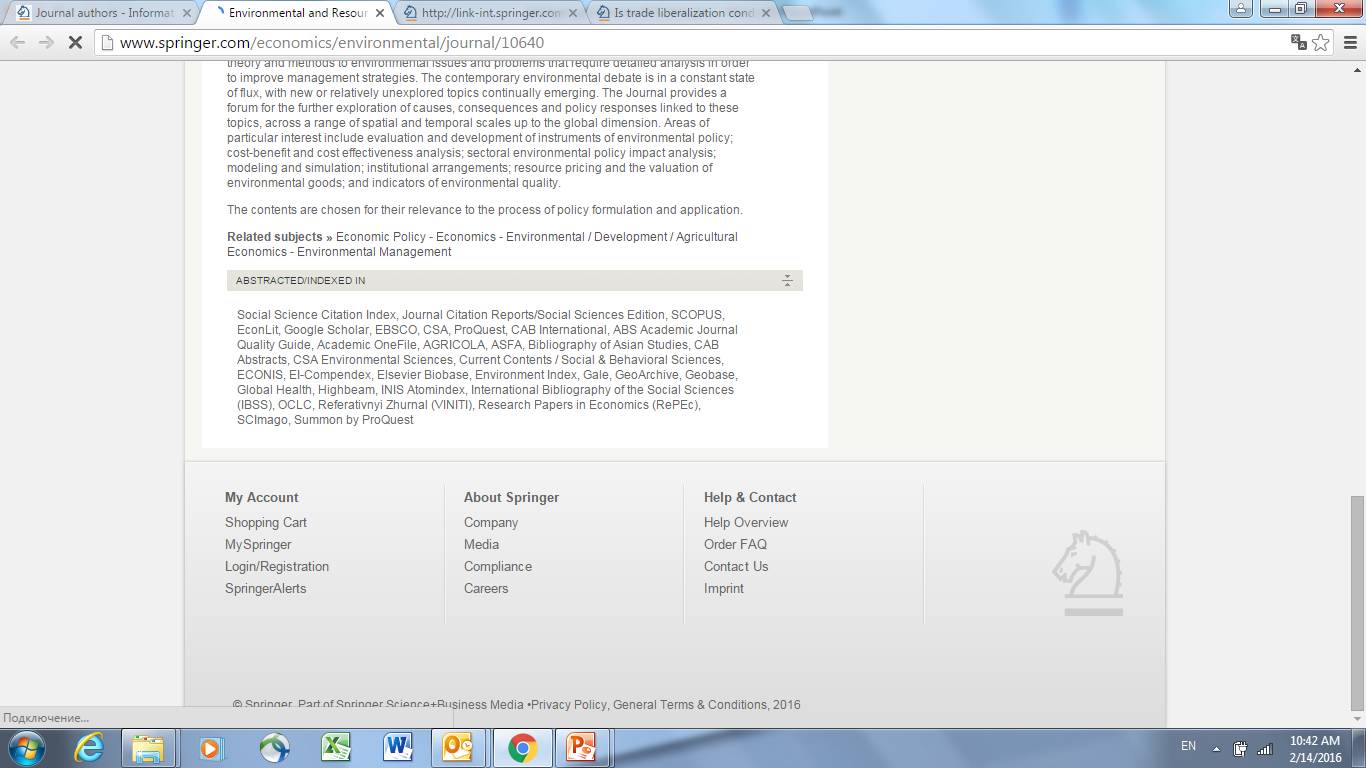 19
Танланган журналдаги мақолаларни кўриб чиқиш ва юклаб олиш
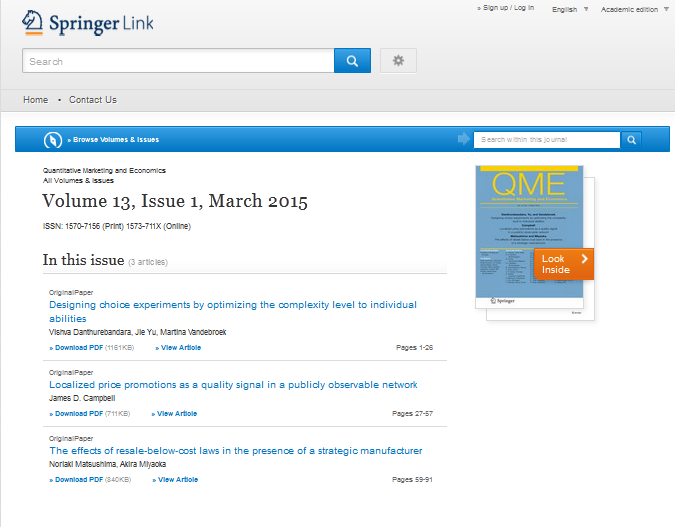 1 – Мақолани кўриб чиқиш

2 – Мақолани юклаб олиш
2-босқич
1-босқич
20
Муаллифлар учун кўрсатмалар
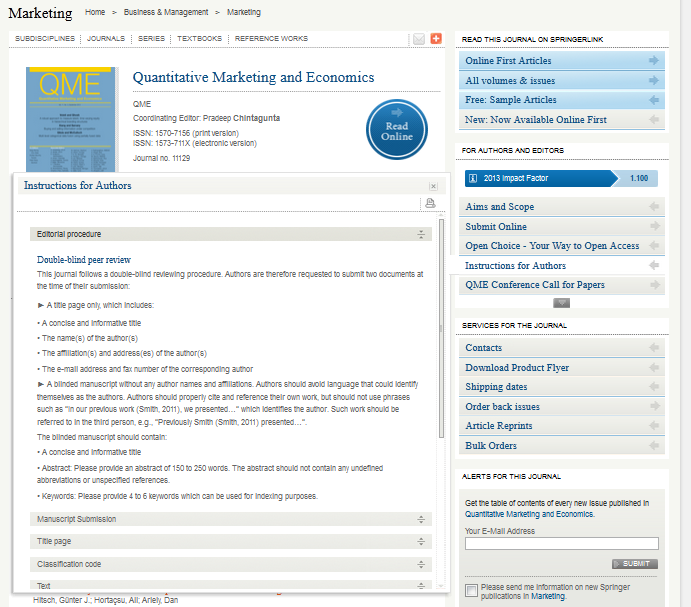 21
2-Қидирув: Соҳа йўналишлари бўйича журналларни қидириш
1-босқич
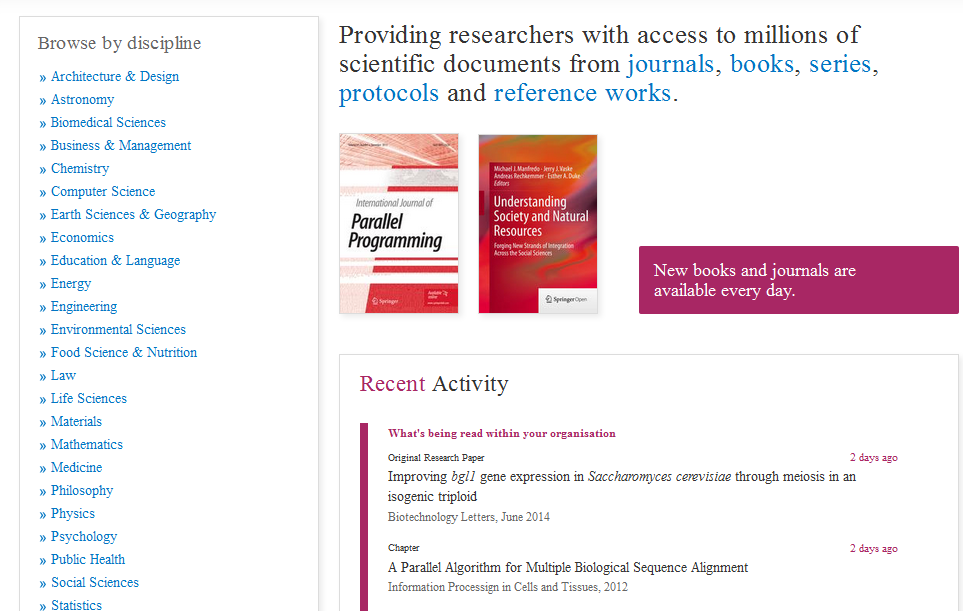 1-босқич – Соҳа йўналишини белгилаш
22
Соҳа йўналиши бўйича журналларни қидириш
1-босқич –«журнал» бўлимини танлаш

2-босқич – Журналдаги нашрлар даврини белгилаш

3 – Журнални танлаш
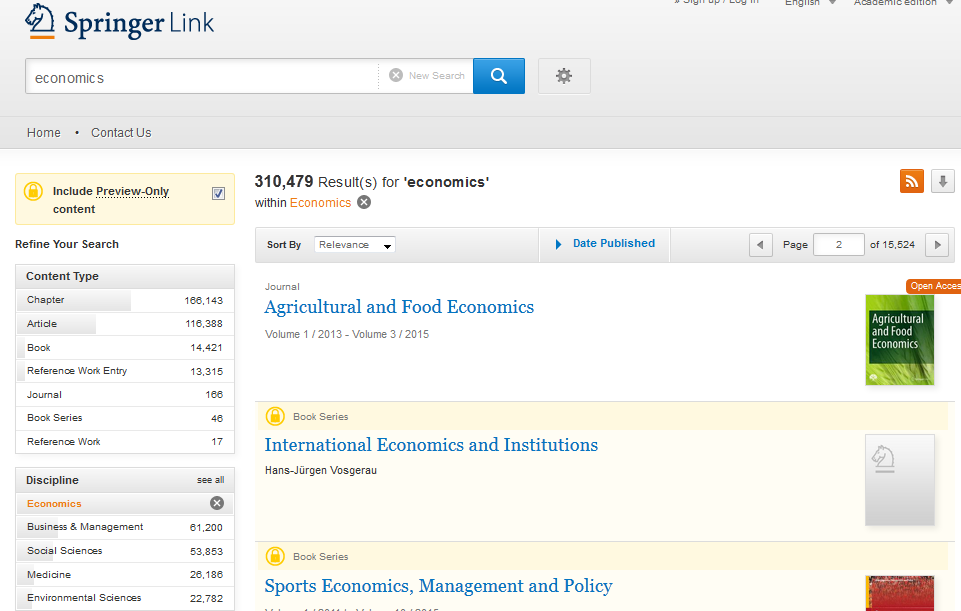 2-босқич
1-босқич
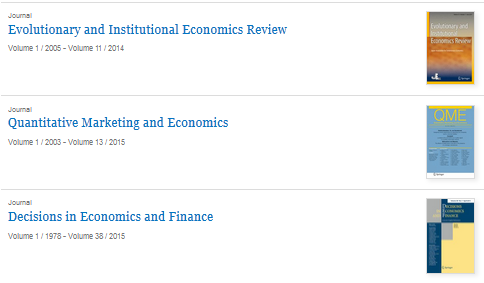 3-босқич
23
Журнални кўриб чиқиш
1 – Журнал сони бўйича қидириш

2 – Сўнгги мақолалар

3 – Журнал таркибини кўриб чиқиш

4 –  Журнал ҳақида маълумот

5– Мақолаларни кўриб чиқиб, юклаш

6 – Журнал сонини кўриб чиқиб, юклаш
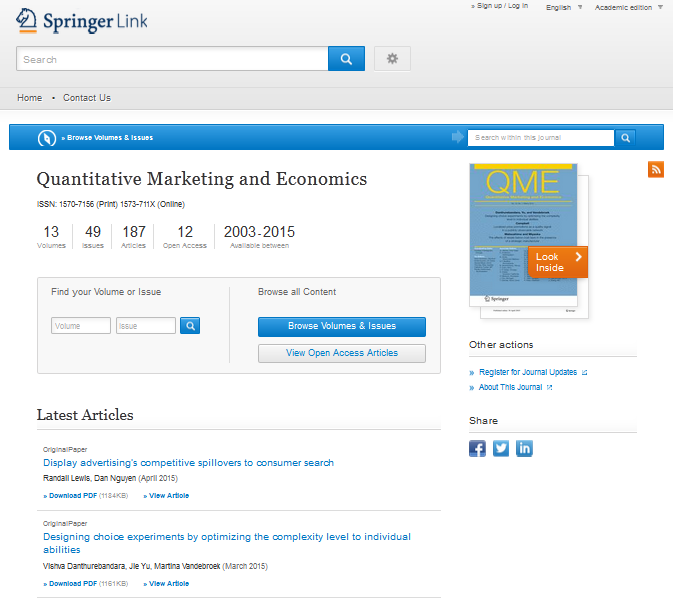 3-босқич
1-босқич
2-босқич
6-босқич
4-босқич
5-босқич
24
3. Протоколларни кўриб чиқиб, юклаш https://link.springer.com/
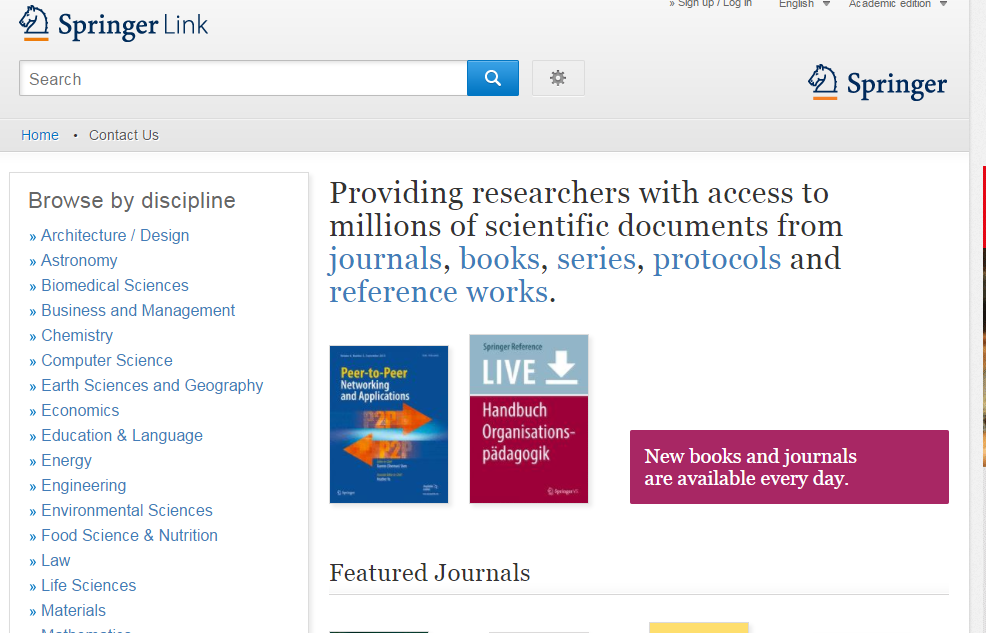 Протоколларни кўриб чикиш ва юклаш
Калит (таянч) сўзлар бўйича қидириш

Протоколларнинг умумий сони


Сана бўйича саралаш


Соҳа йўналиши бўйича саралаш



Протоколларни кўриб чиқиш ва юклаш
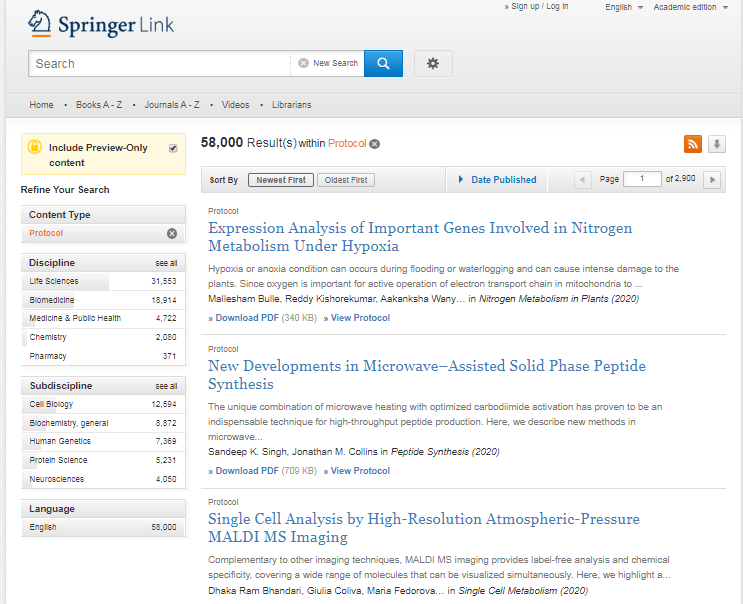 Ресурслардан фойдаланиш бўйича кўрсатмаларга фойдали ҳаволалар
Маълумотлар базаси билан ишлаш бўйича рус тилдаги видео кўрсатмаларни қуйидаги ҳавола орқали топишингиз мумкин: 

https://www.youtube.com/watch?v=bYunIXOC1ek – Мақолалар, журналлар, протоколларни қидириш

Маълумотлар базаси билан ишлаш бўйича PDF шаклидаги кўрсатмаларни қуйидаги ҳавола орқали топишингиз мумкин:
https://media.springernature.com/full/springer-cms/rest/v1/content/10607936/data/v5
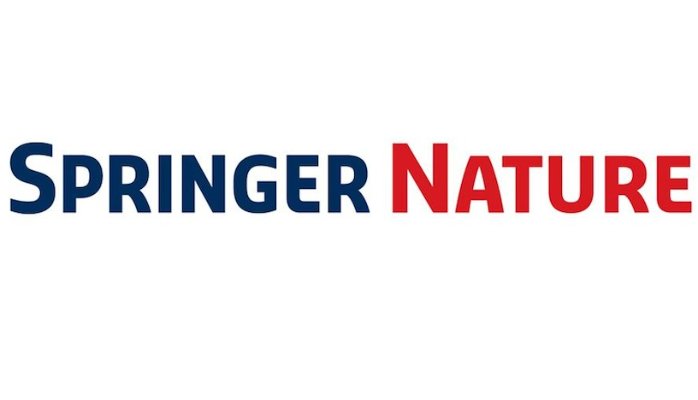 Сизнинг ташкилотингизда: “Илмий тадқиқотлар ўтказиш учун Springerlink платформасидан фойдаланиш”, “Тадқиқот мавзусига доир мақолалар ва рейтингли журналларни танлаш”, “Йиртқич” (ноинсоф) журналлардан қандай “қочиш” мумкин?”, “Сифатли мақолани тайёрлаш ва уни рейтингли журналда чоп этиш”, “Монографияни тайёрлаш ва хорижий рейтингли нашриётда чоп этиш” каби мавзуларда бепул семинар ва тренинглар ўтказиш бўйича 

Ирина Алексеевна Александровага мурожаат қилинг.
Springer Nature 
Mob. + 7 7017431444
email: irina.alexandrova@springernature.com